Программа сетевого взаимодействия ПАО «Корпорация ВСМПО-АВИСМА»
 с управлением образования администрации ВСГО и образовательных организация
 города В.Салда на 2021-2022 год
Цель программы
Создание условий для развития у обучающихся ВСГО интереса к сфере политехнического образования, развития инженерно-проективного мышления, формирования навыков конструирования, моделирования технологических процессов; мотивации к осознанному выбору инженерно-технических и рабочих профессий в соответствии с ситуацией на рынке труда и собственными индивидуальными возможностями;
Закрепление молодежи на территории ВСГО через реализацию механизмов целевой подготовки по востребованным рабочим и инженерным профессиям в образовательных учреждениях среднего профессионального и высшего образования, находящихся на территории города.
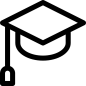 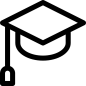 Участники программы
Конструкт программы
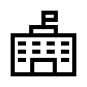 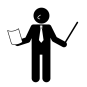 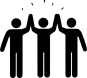 Мероприятия Программы сетевого взаимодействия имеют:
диагностическую ценность
- прямую профориентационную эффективность
-  общую информативность в сфере профессиональной подготовки и спектра профессиональных задач специалиста рабочей и инженерной специальности Корпорации.
ФОРМА РАБОТЫ СО ШКОЛАМИ: 1. ГОРОДСКИЕ НАУЧНО-ТЕХНИЧЕСКИЕ КОНФЕРЕНЦИИ
(ПРОФОРИЕНТАЦИЯ)
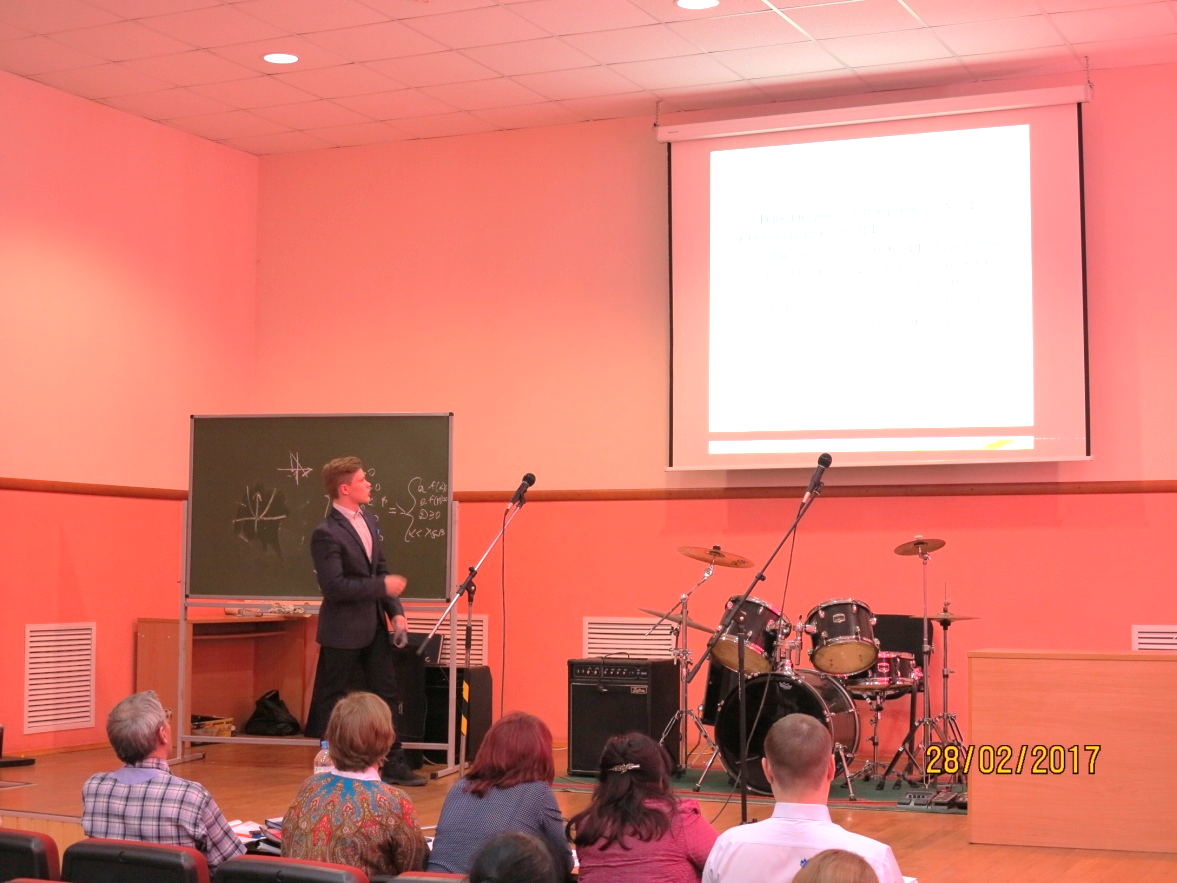 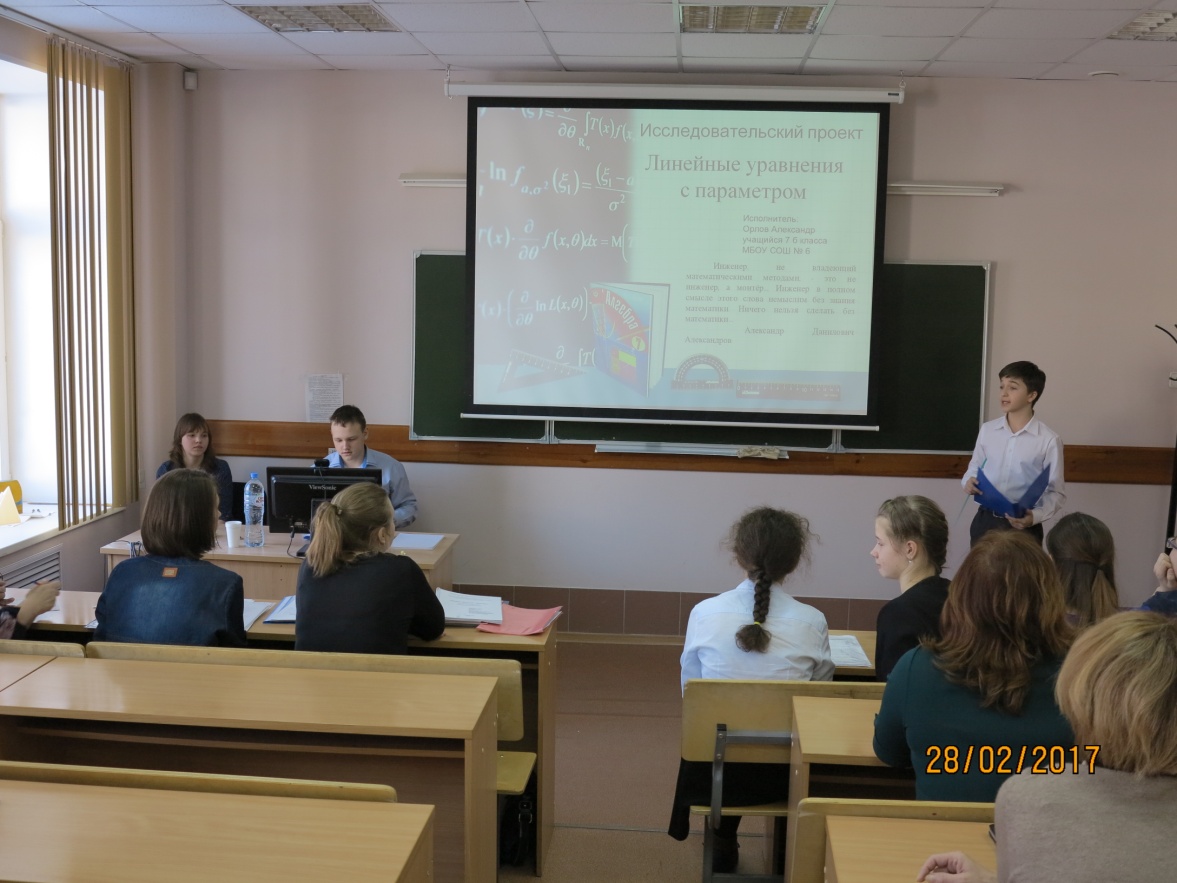 НПК школьников -  формирование навыков  проектной деятельности,  
навыков исследователя и презентации ,  100 участников
  -  охват  4 % учащихся 5-11 класс  (корпоративные секции – 1,5%)
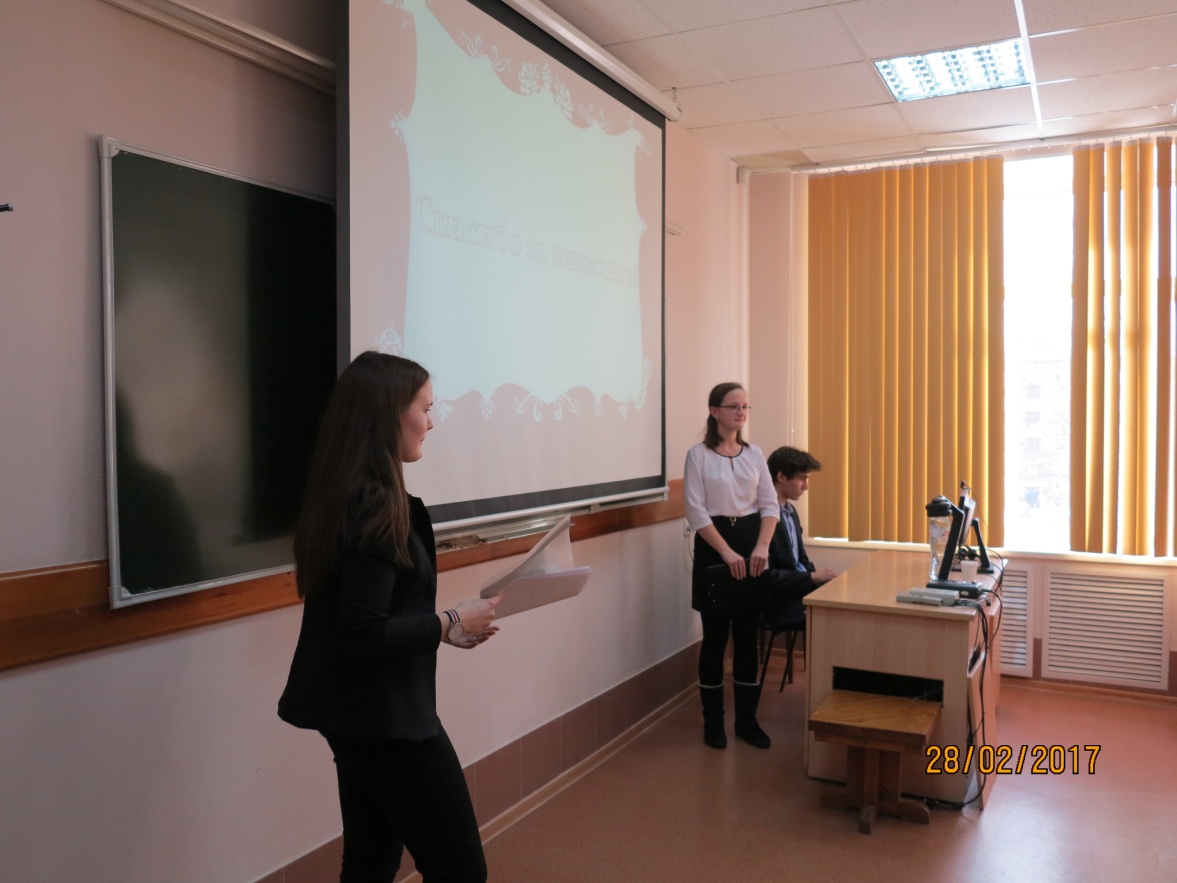 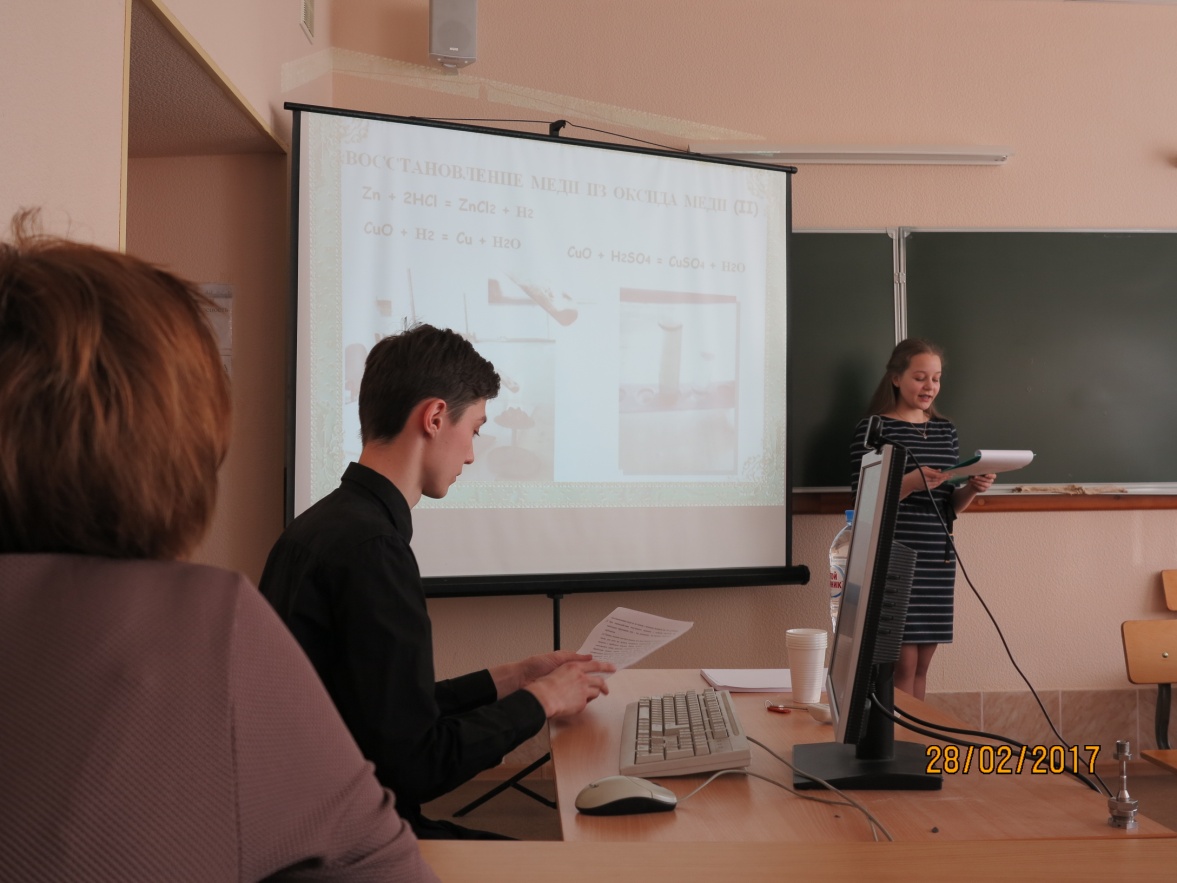 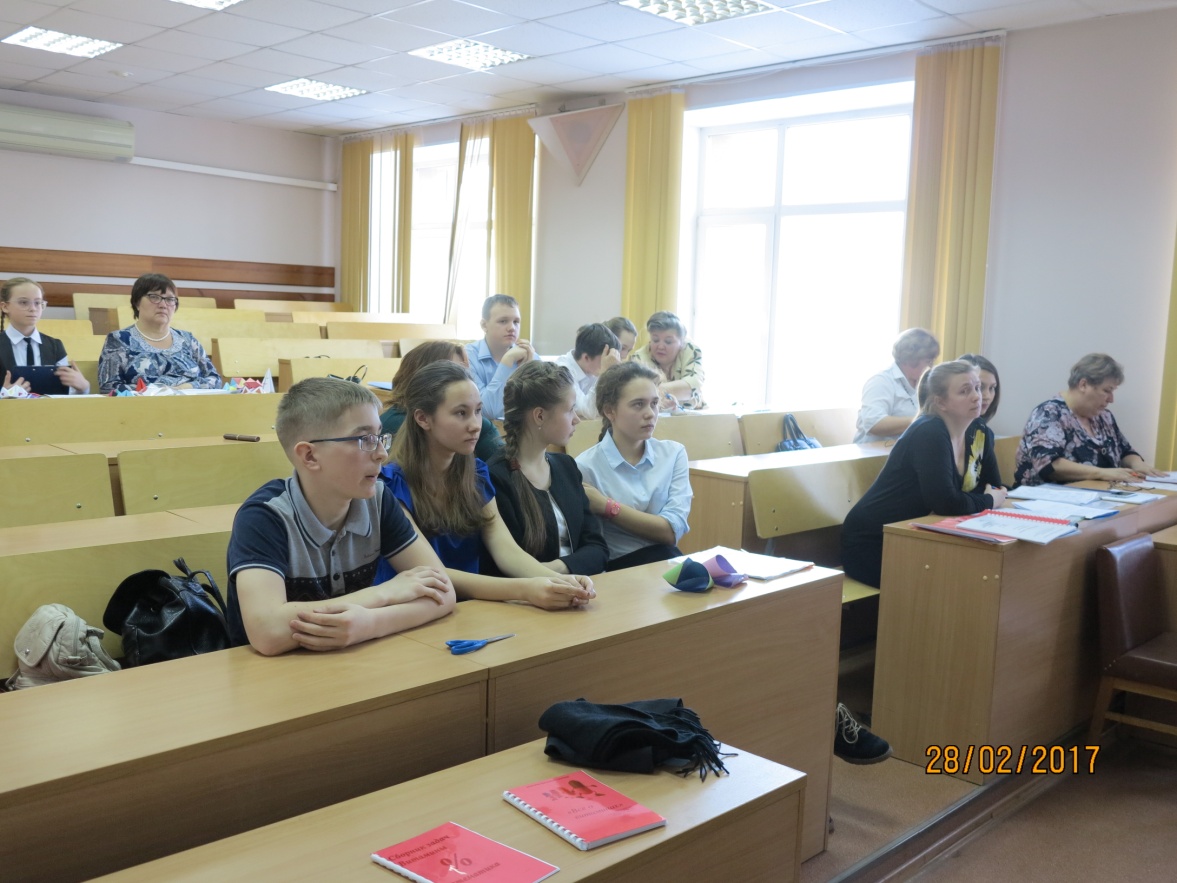 6
ФОРМА РАБОТЫ СО ШКОЛАМИ: 	2. ПРОФИЛЬНЫЕ ОЛИМПИАДЫ
(ПРОФОРИЕНТАЦИЯ)
Олимпиада по черчению : практическое применение базовых  инженерных  знаний и навыков.  Более 60 участников -  охват 5%  учащихся  8-11 классов
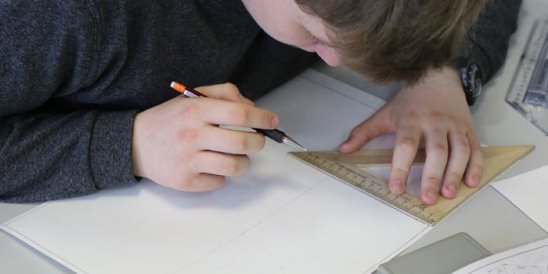 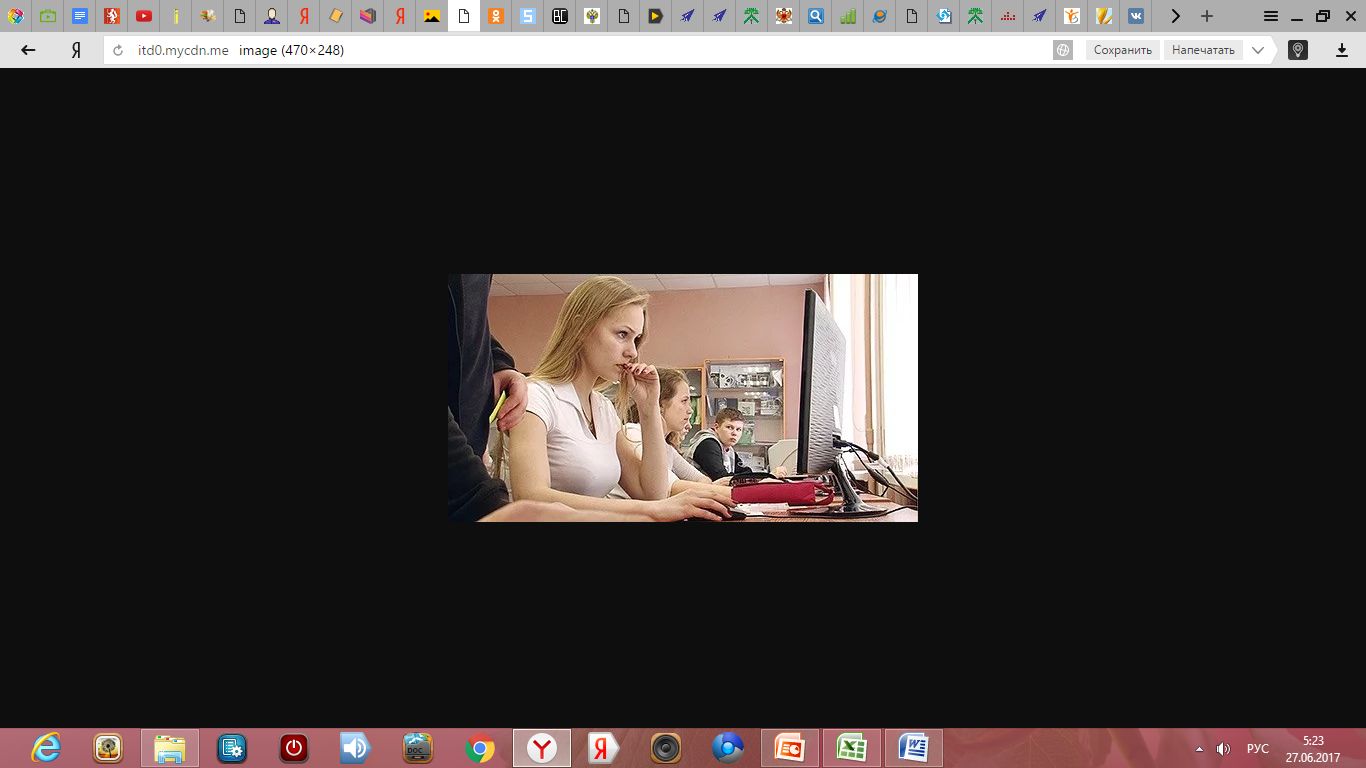 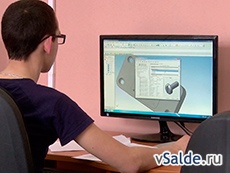 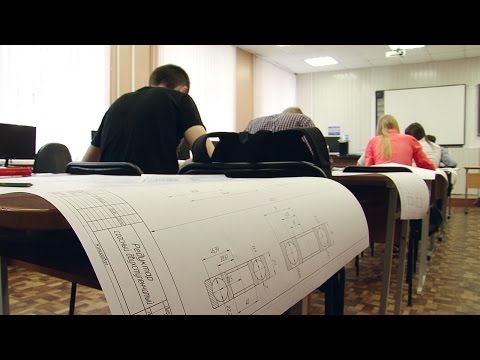 7
ФОРМА РАБОТЫ СО ШКОЛАМИ: 	3. ПРОФИЛЬНЫЕ ОЛИМПИАДЫ
(ПРОФОРИЕНТАЦИЯ)
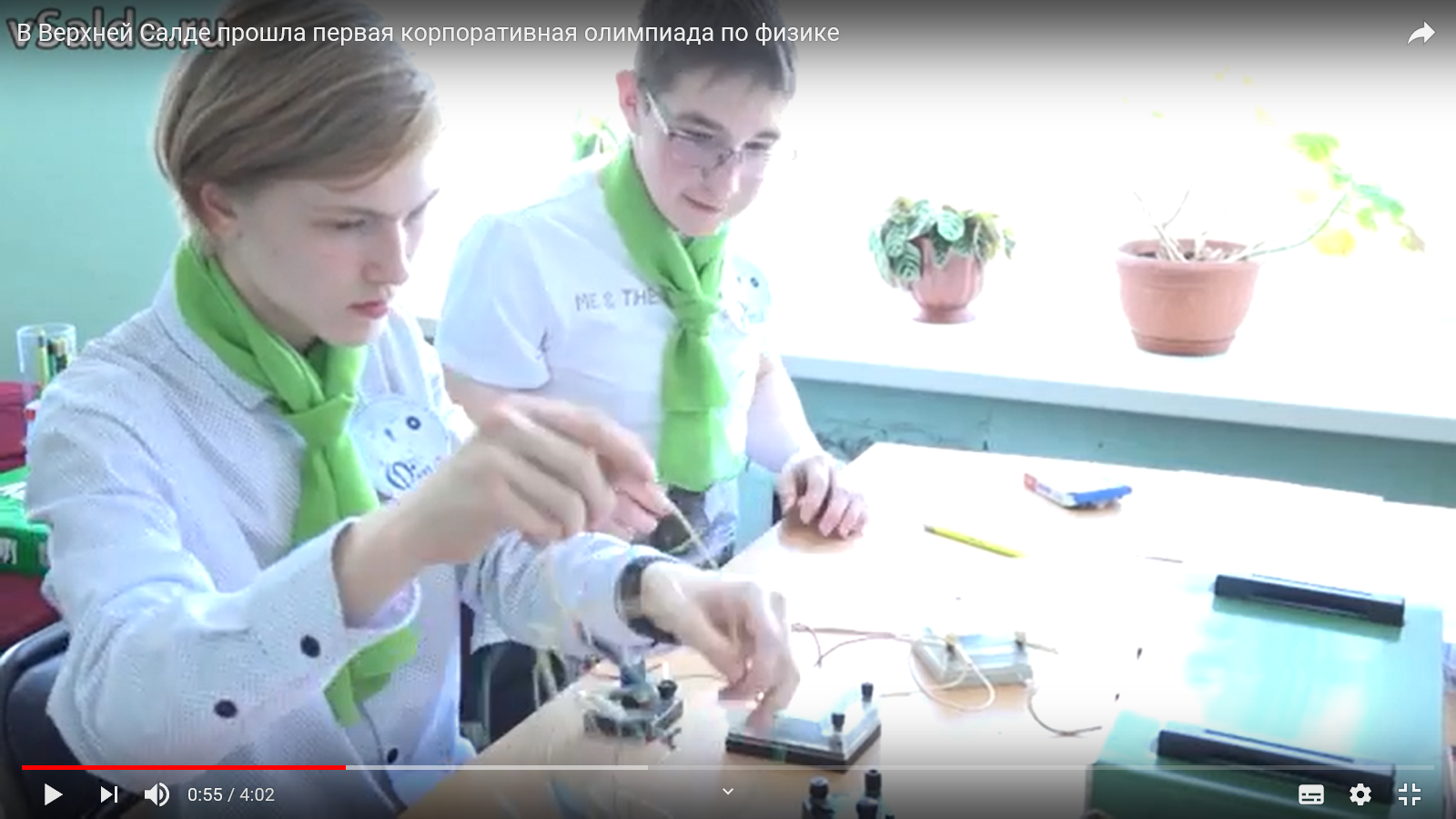 Олимпиада по физике «ЭКСПЕРИМЕНТ»  (проводится с 2018 года) : практическое применение теоретических знаний.  60 участников -  охват 6%  учащихся  8-10 классов
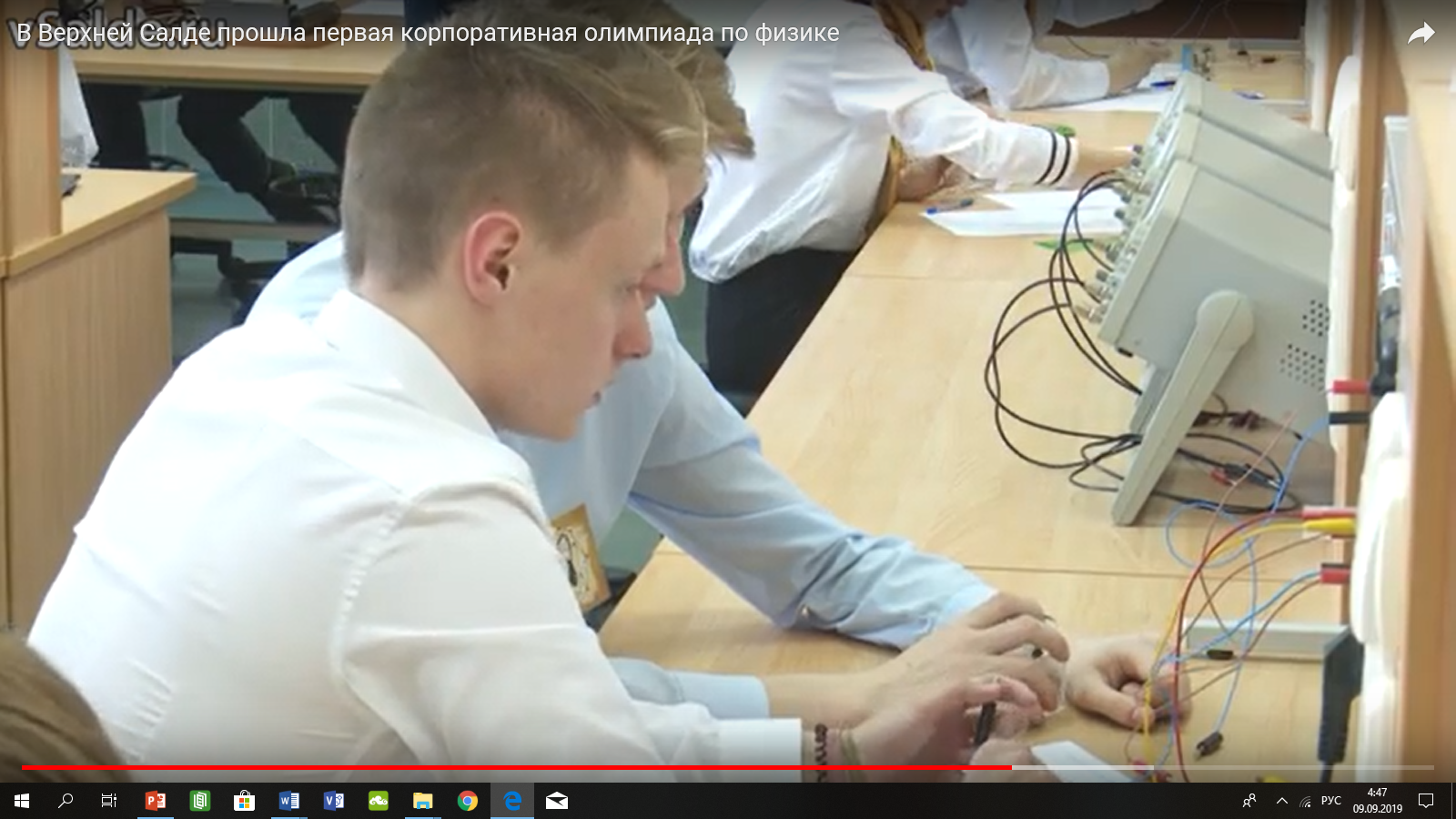 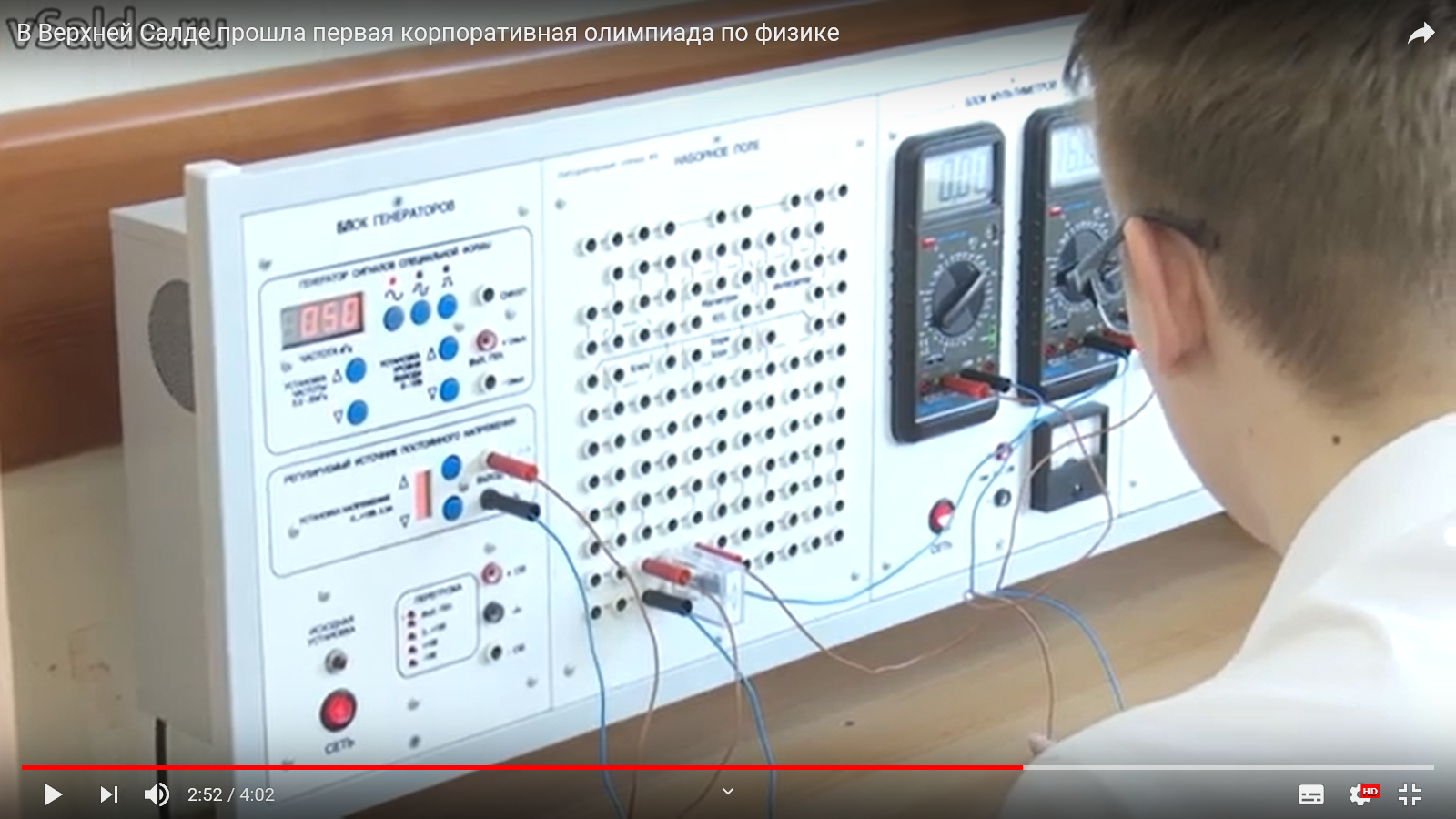 8
ФОРМА РАБОТЫ СО ШКОЛАМИ: 	3. ПРОФИЛЬНЫЕ ОЛИМПИАДЫ
(ПРОФОРИЕНТАЦИЯ)
Олимпиада по химии «ЭЛЕМЕНТ»  (проводится с 2019 года) : практическое применение теоретических знаний.  54 участника -  охват 5%  учащихся  8-10 классов
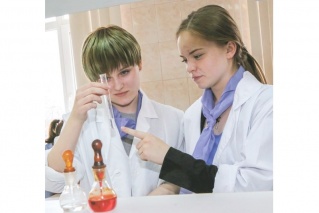 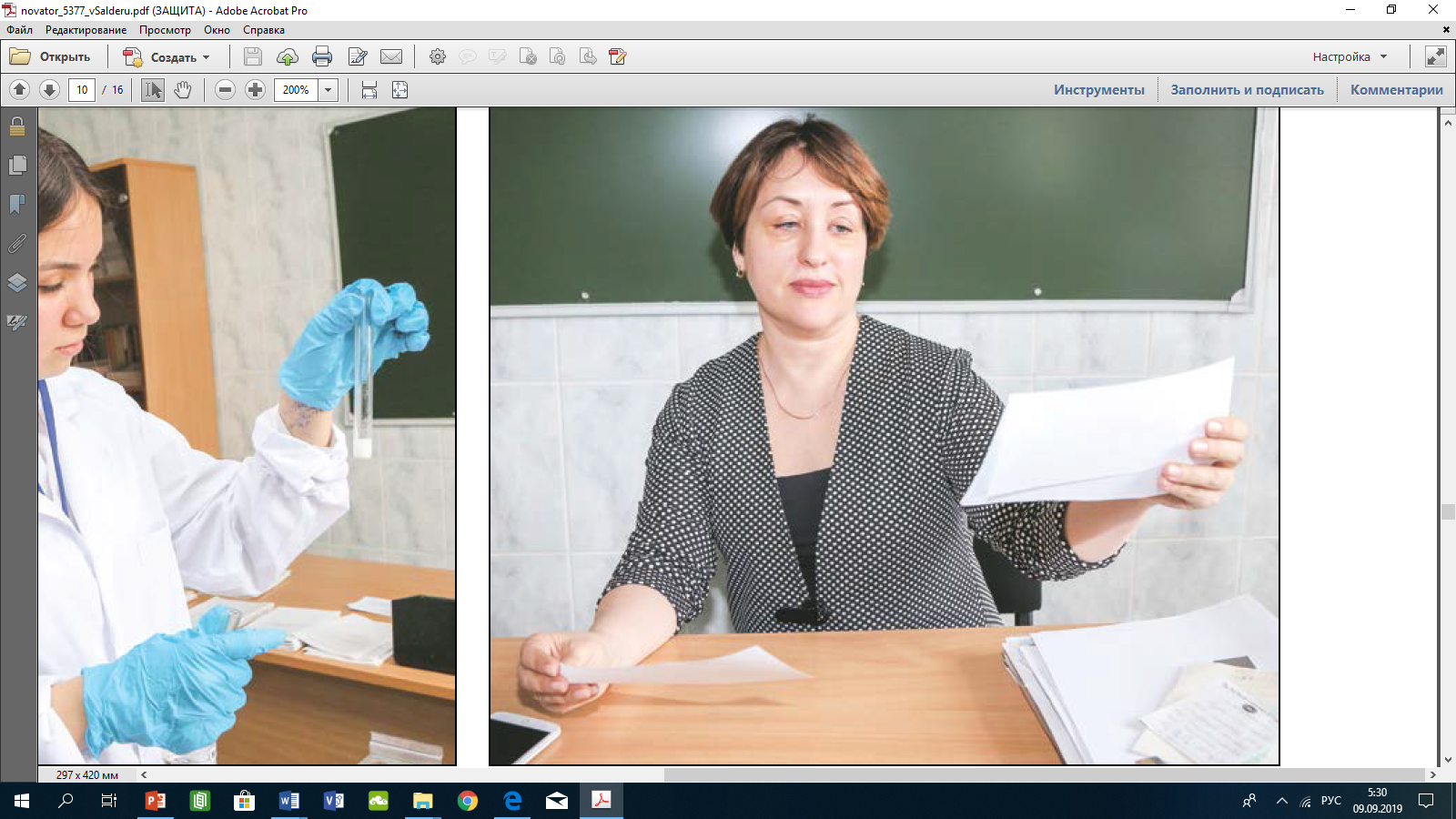 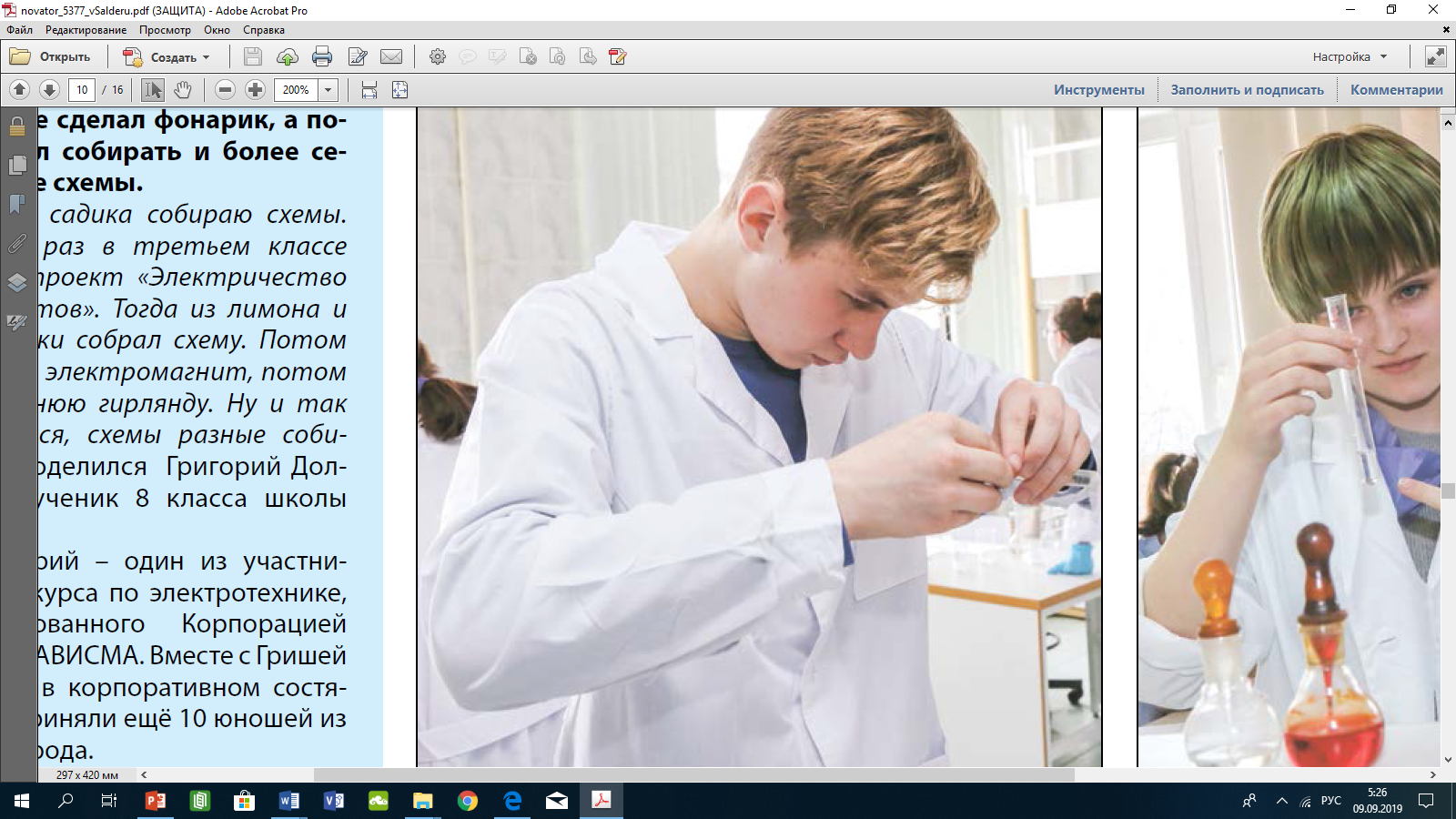 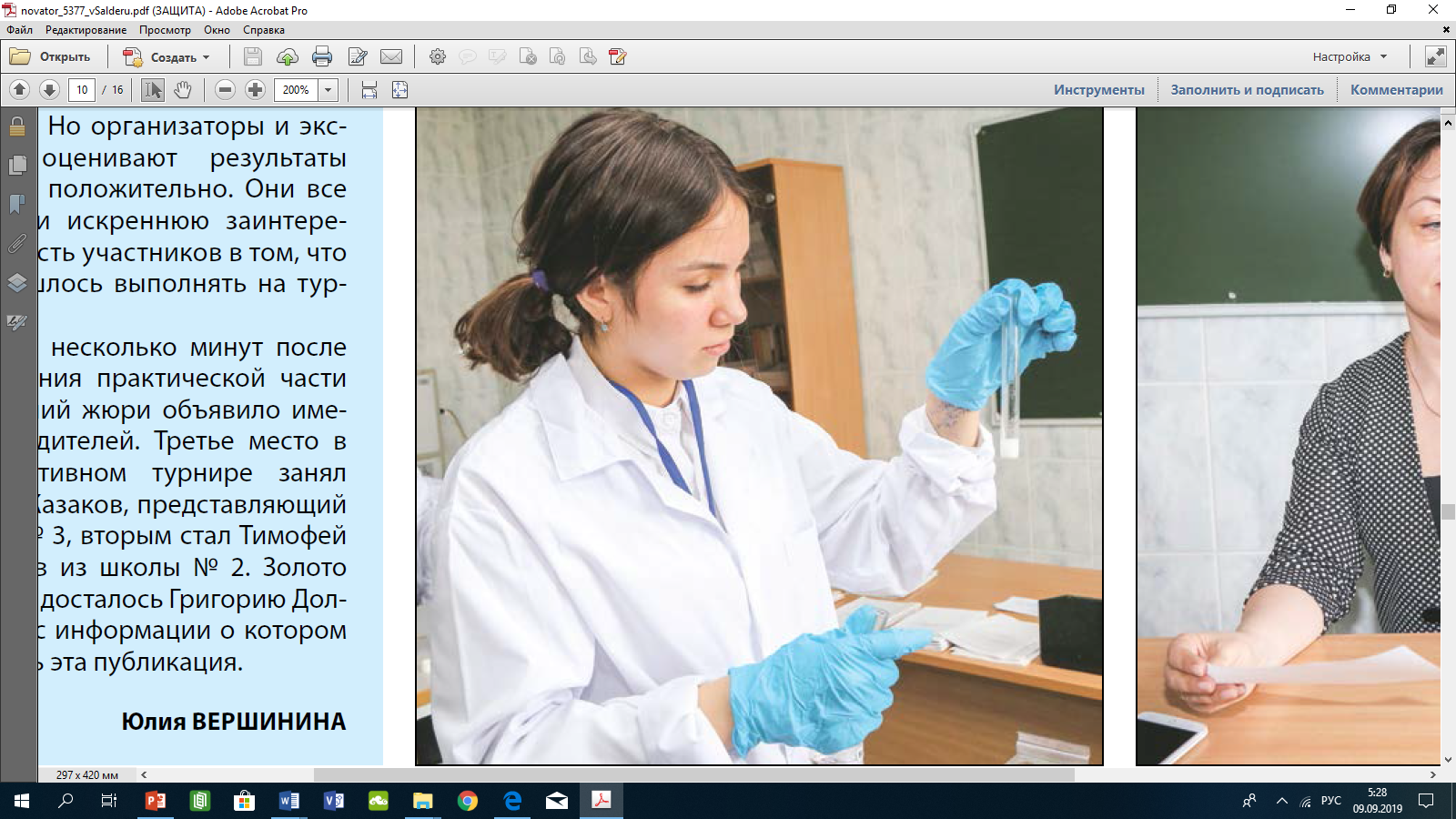 9
ФОРМА РАБОТЫ СО ШКОЛАМИ: 	4. ПРОФЕССИОНАЛЬНЫЕ ПРОБЫ
(ПРОФОРИЕНТАЦИЯ)
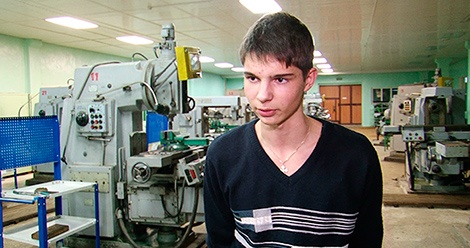 Профессиональная проба в мастерских ВСМТ :  формирование первичных  профессиональных трудовых навыков  - 170  участников -  охват 19%  учащихся 8-9
70% 
поступают в
Техникум по профилю «пробы»
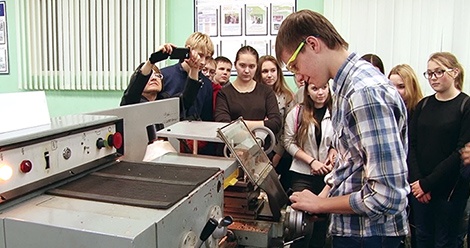 10
ФОРМА РАБОТЫ СО ШКОЛАМИ: 	5. ПРОФЕССИОНАЛЬНЫЕ ТУРНИРЫ
(ПРОФОРИЕНТАЦИЯ)
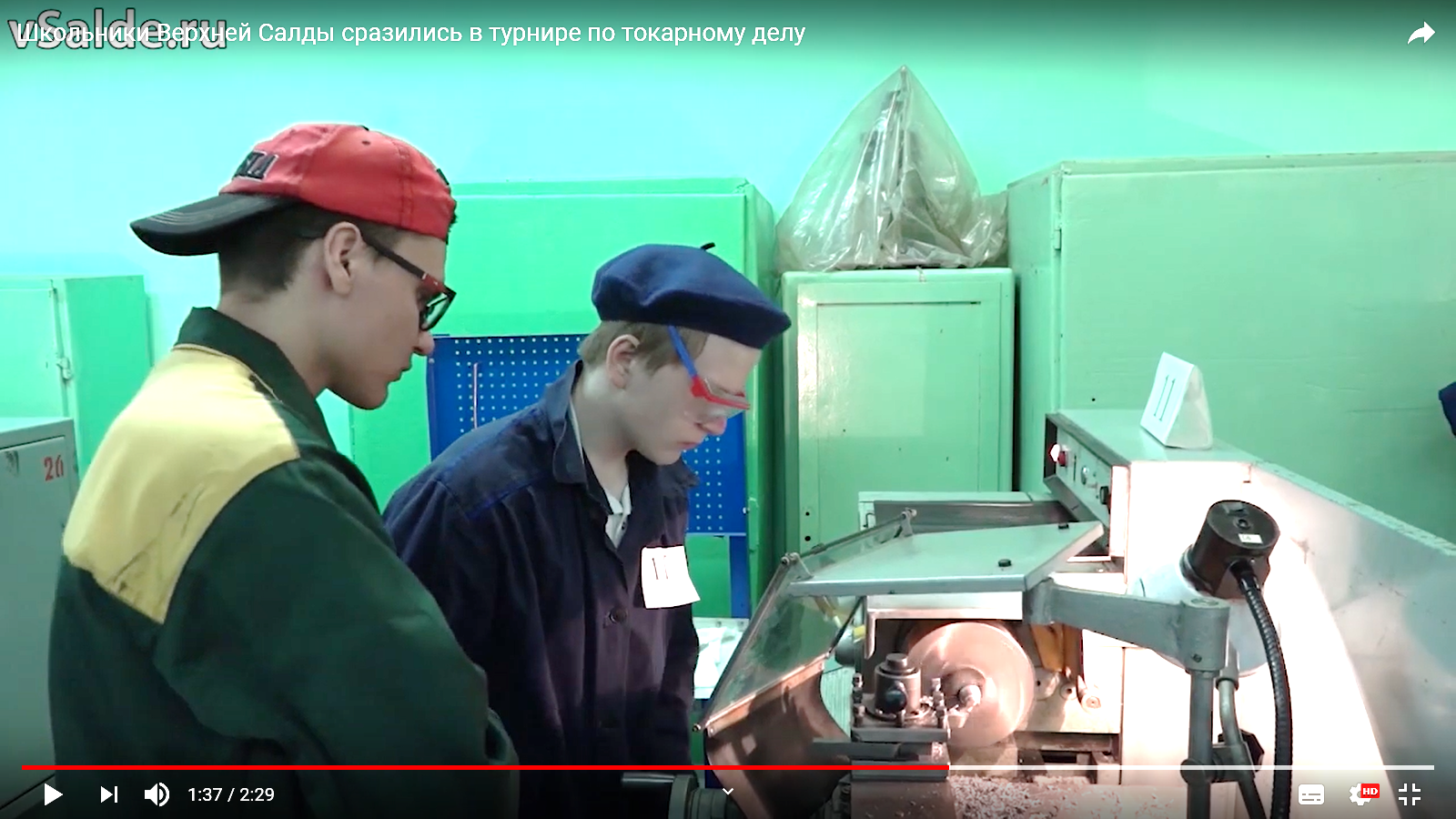 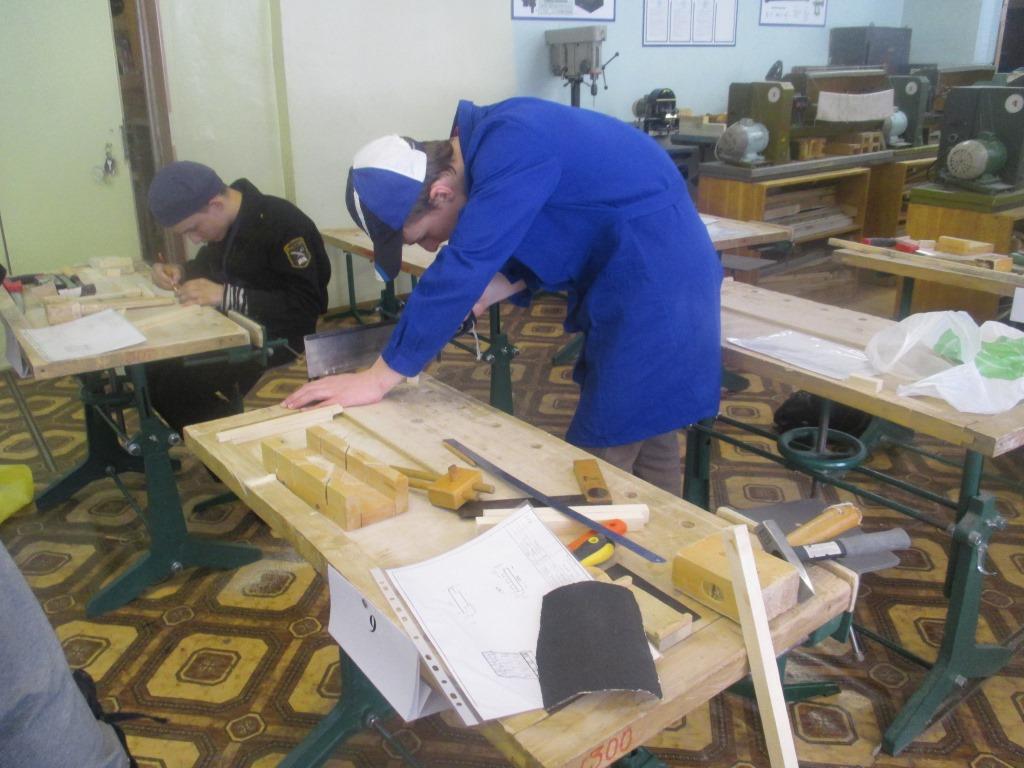 Турниры по Столярному, Слесарному, Токарному и Электро делу среди учащихся 6-8 классов на базе Межшкольного комбината и мастерских колледжа - 14 юношей – охват 2,3% от количества обучающихся юношей 6-8 классов
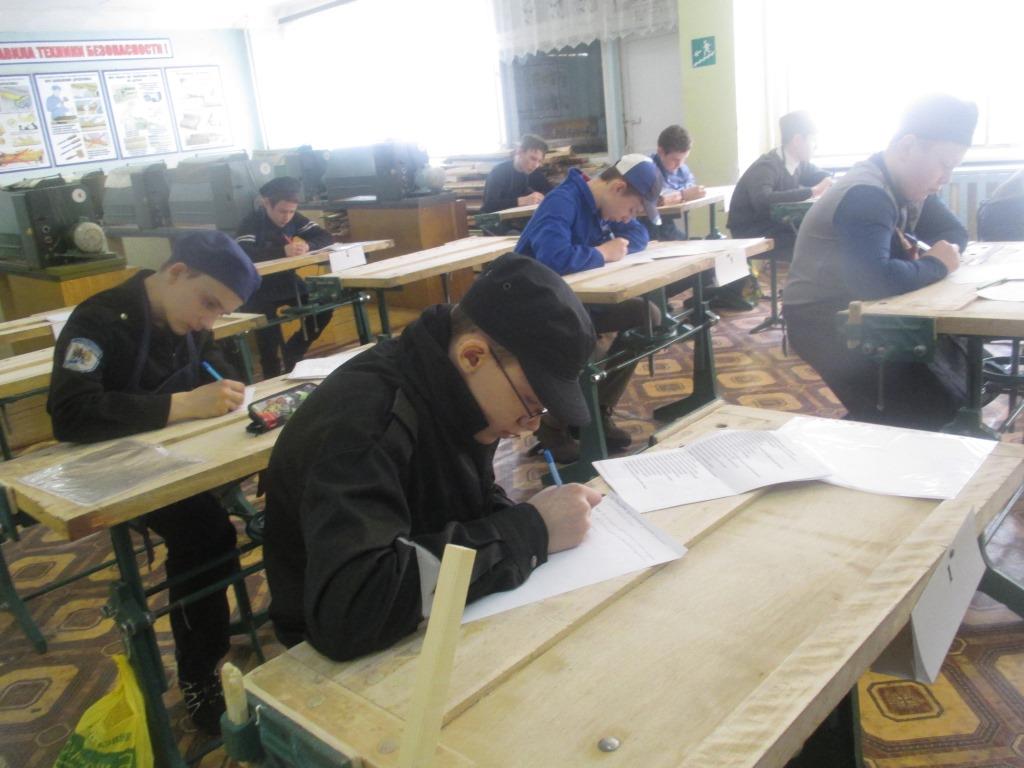 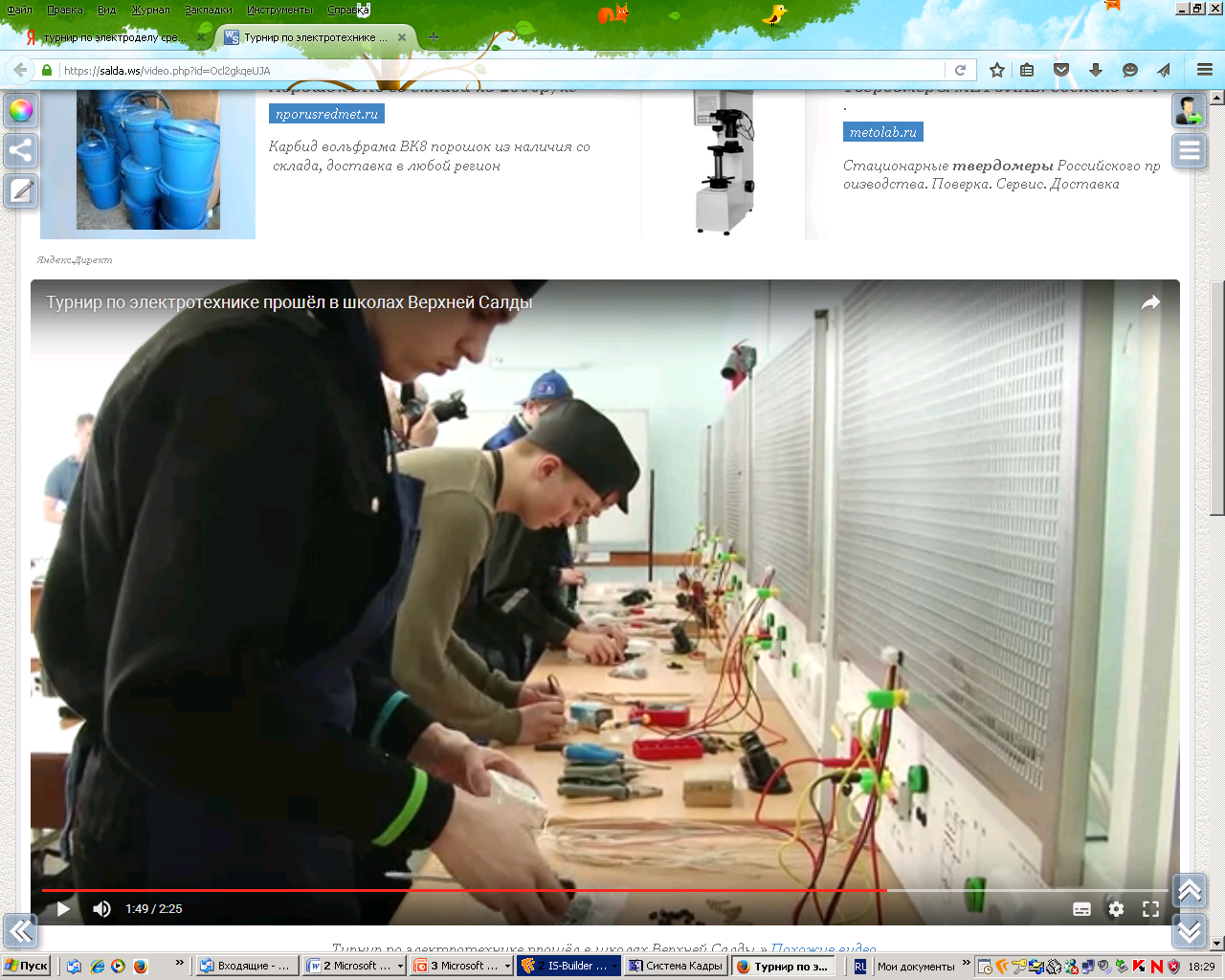 11
ФОРМА РАБОТЫ СО ШКОЛАМИ: 	6.  ПРОФИЛЬНЫЕ СМЕНЫ
(ПРОФОРИЕНТАЦИЯ)
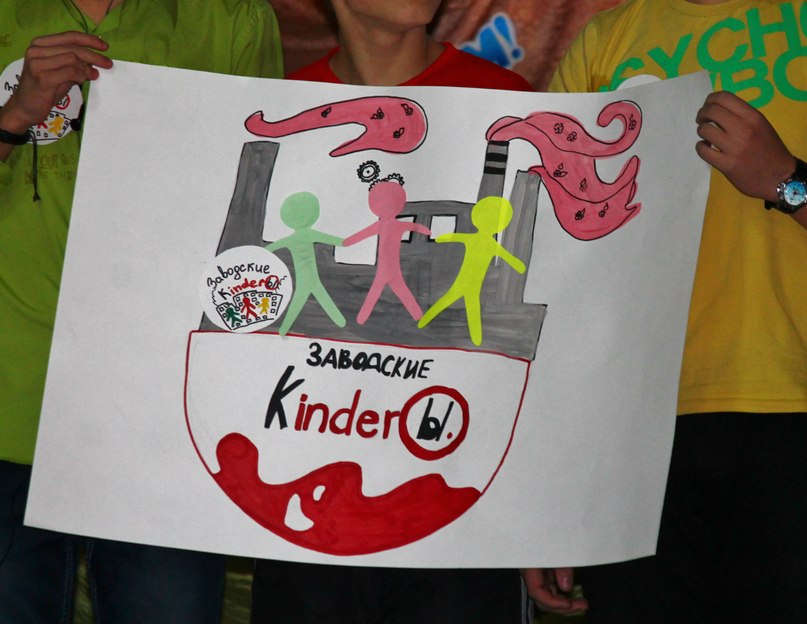 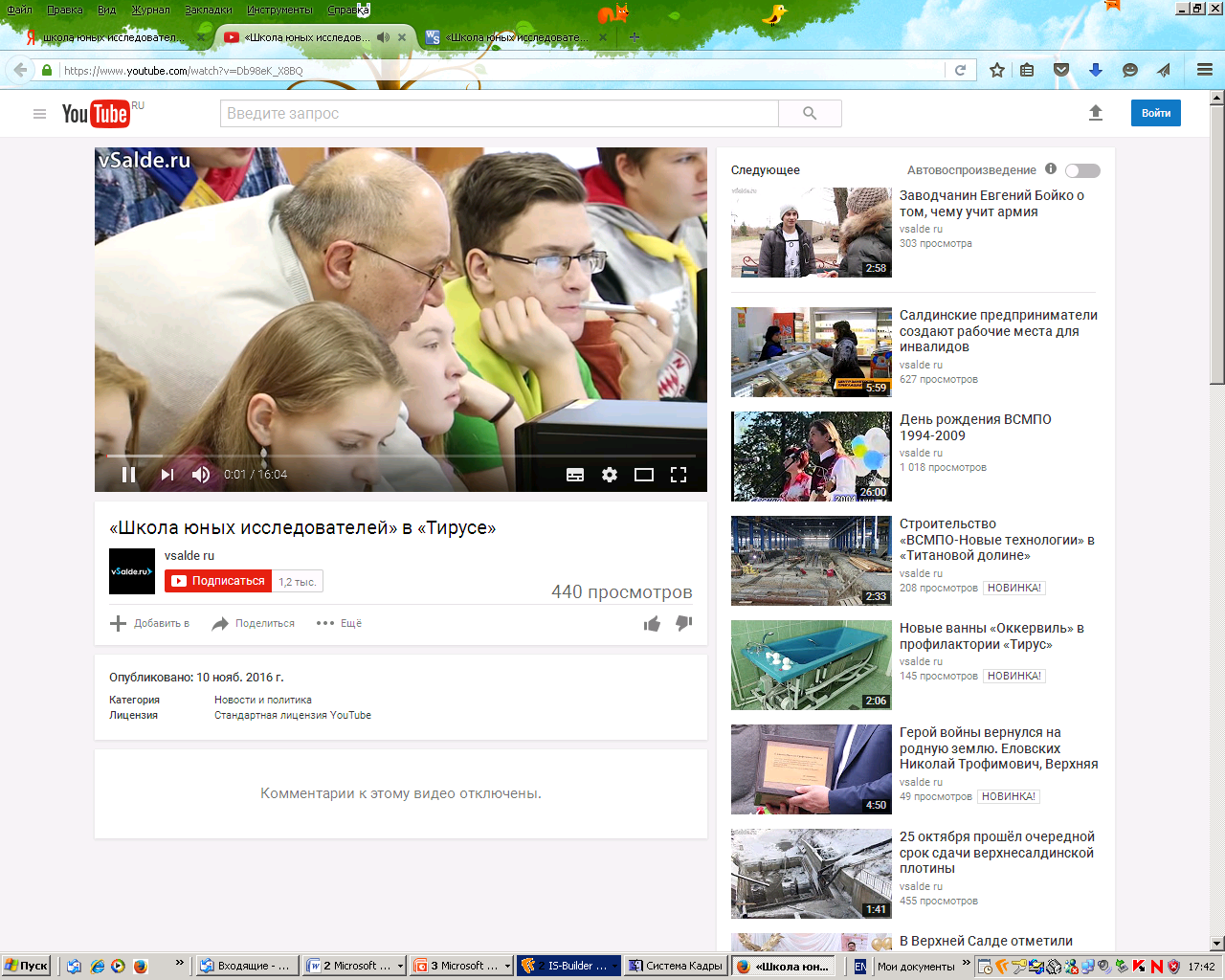 Профильные смены  на базе отдыха «Лесная сказка»,  «Тирус» и филиала УрФУ:
 «Город мастеров» (2015г) «Лидер XXI века» (2016г.); «Школа юных исследователей» (2016г.); «Вектор интеллекта»  (2017г.) около 100 школьников  8-10 классов – охват  - 10 %,
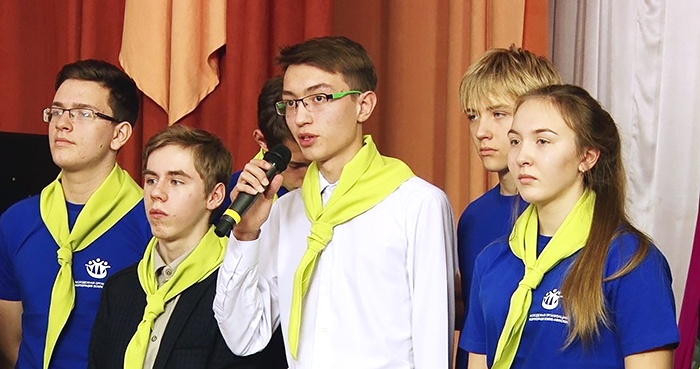 В  2021 году Корпорация  планирует провести профильную смену  (Слёт организаторов производства) школьникам 5-6 класса на тему «Школа Бережливого мышления»
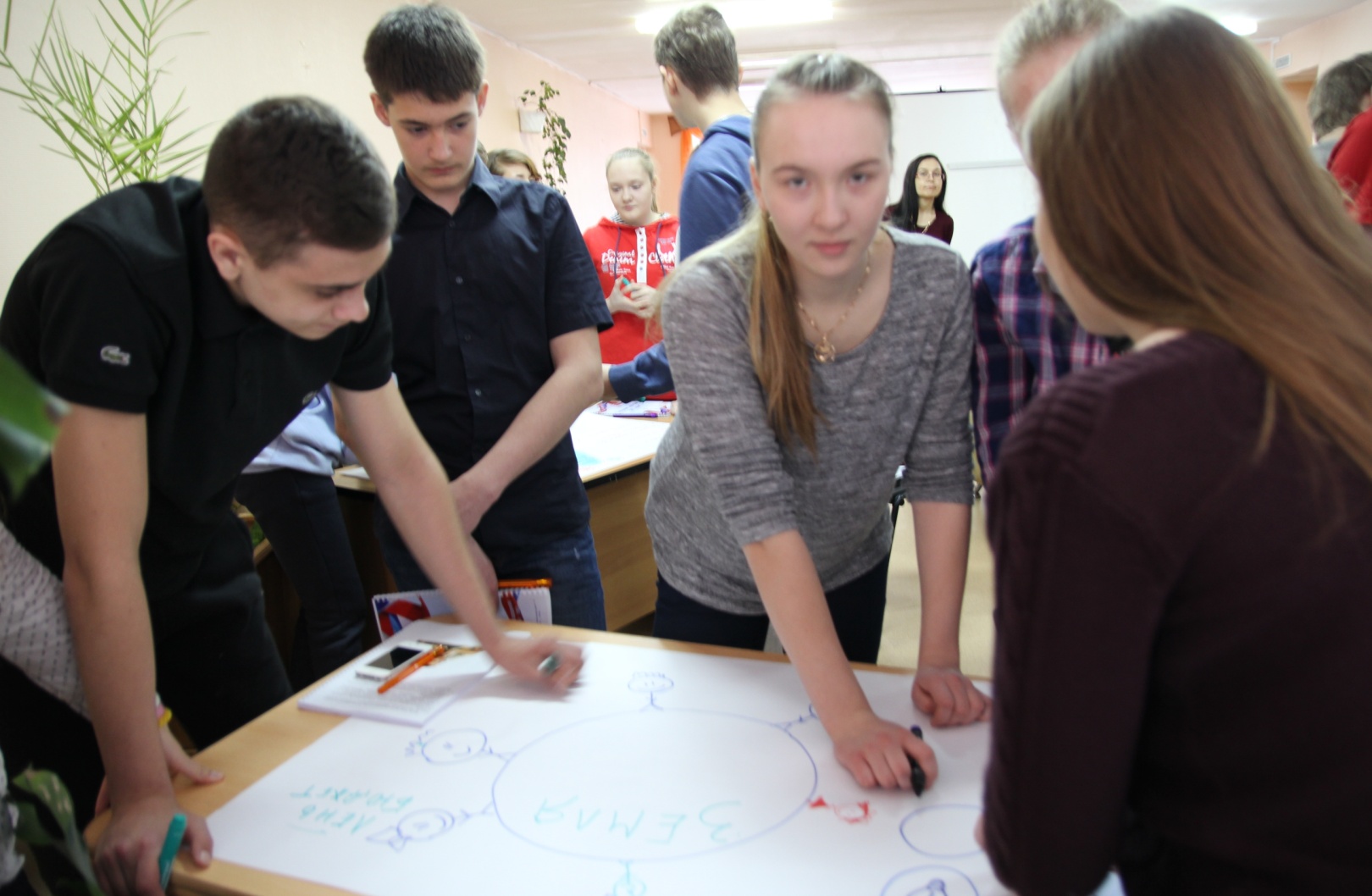 12
ФОРМА РАБОТЫ СО ШКОЛАМИ: 	6.  ПРОФИЛЬНЫЕ СМЕНЫ
(ПРОФОРИЕНТАЦИЯ)
Тема 1: «Получение порошков из вторичных отходов титана для 3D принтеров с дальнейшим использованием в производстве авиационных двигателей»
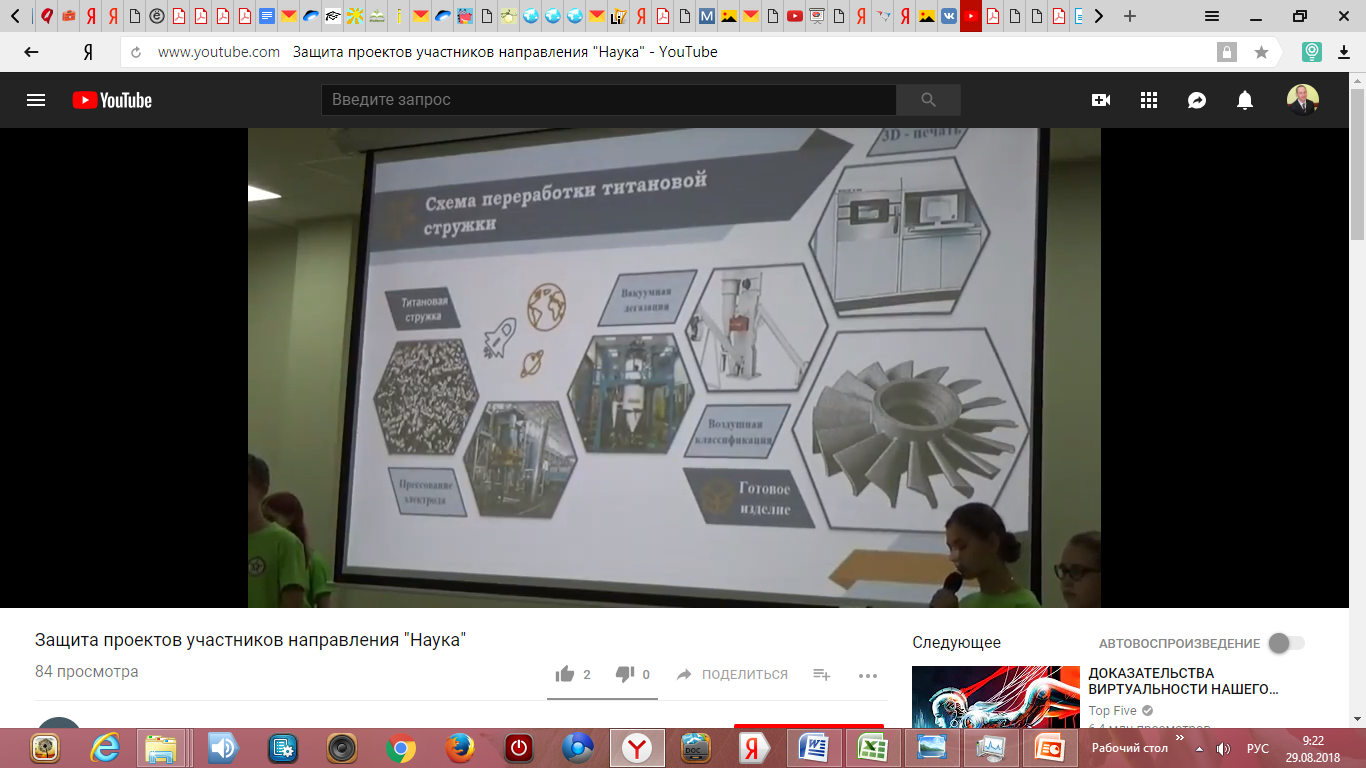 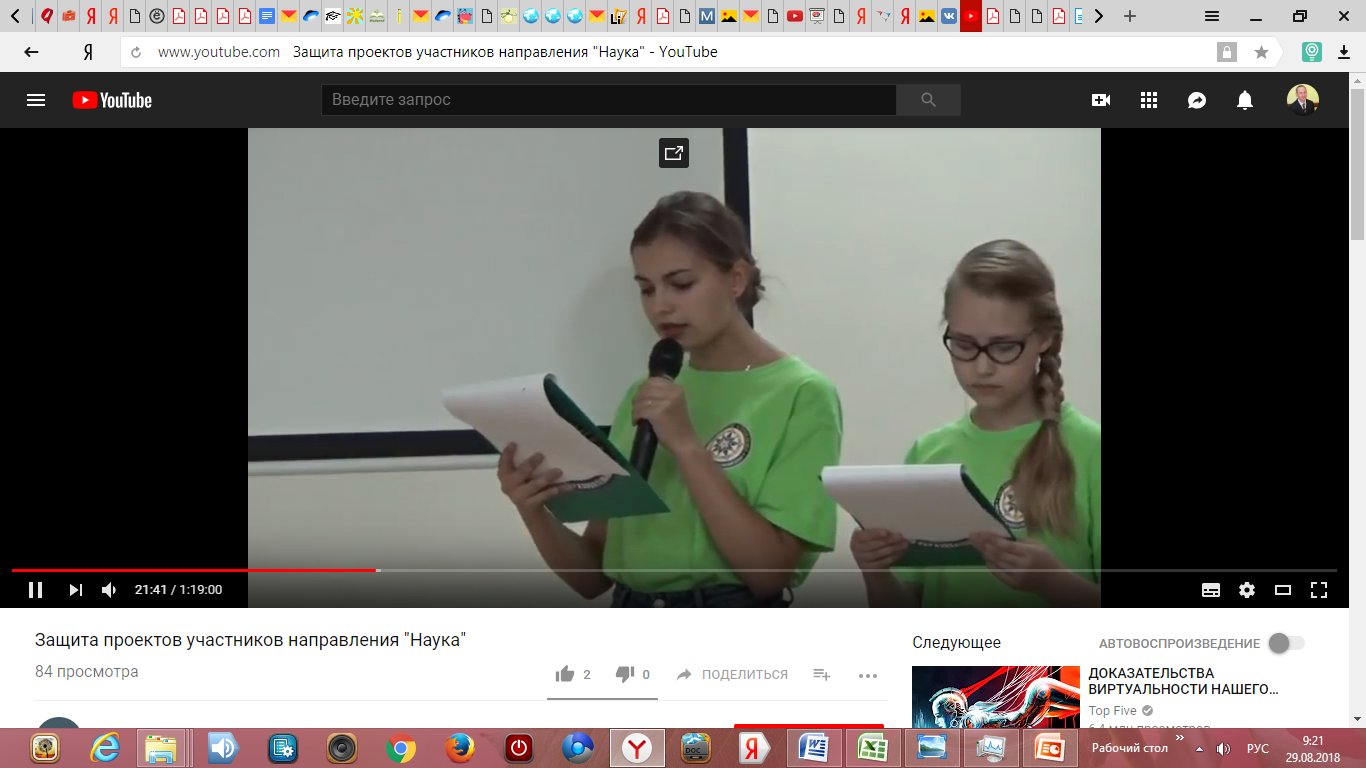 В  2018 году ОЭЗ «Титановая долина» познакомила Корпорацию,  Управление образования, Администрацию ВСГО с Фондом  по работе с талантливой молодежью «Золотое сечение». 
16 учащихся ВСГО в августе  2018 года прошли подготовку по образовательной программе  в рамках смены «Промышленные вызовы Урала» по темам Корпорации и города
В  2021 году Корпорация выступила в качестве партнера по проектным задачам для  образовательного центра Сириус
Тема 2: «Комплексное развитие территории Верхнесалдинского городского округа»
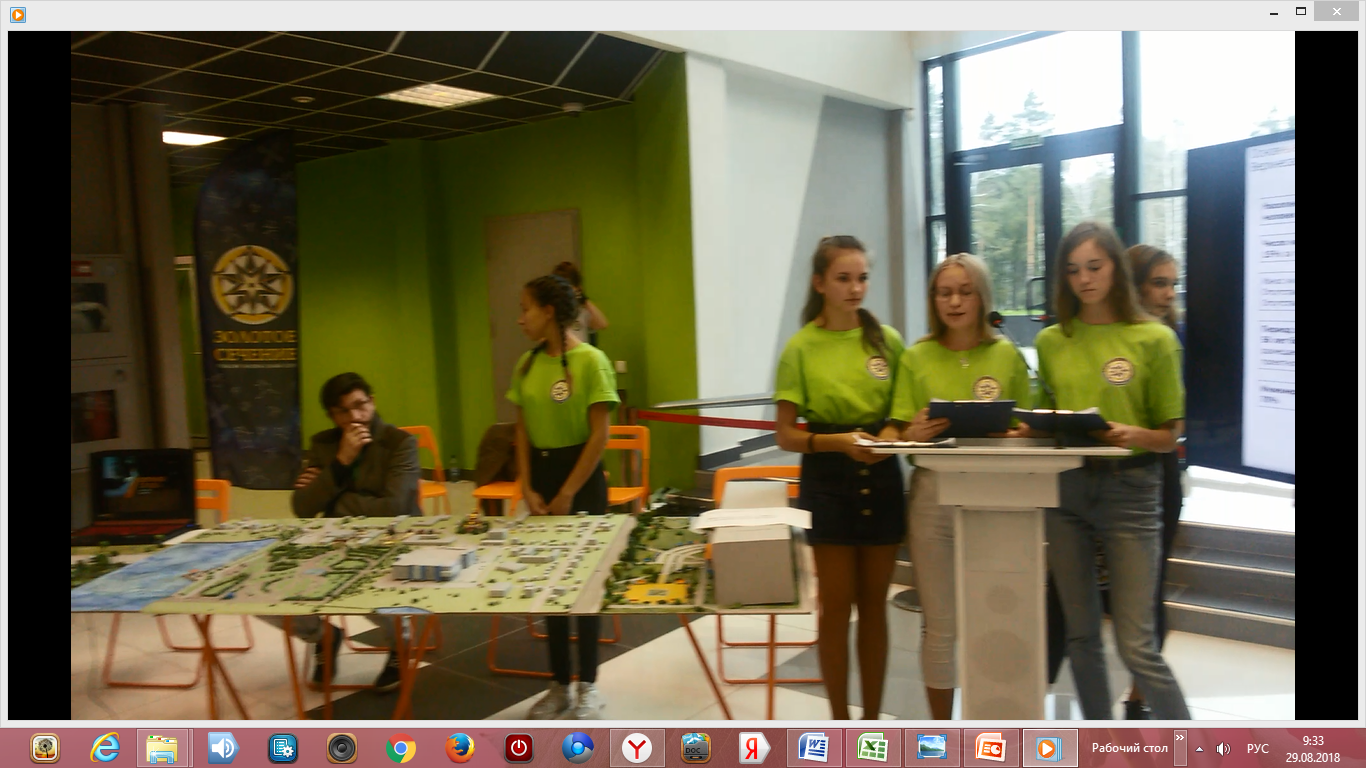 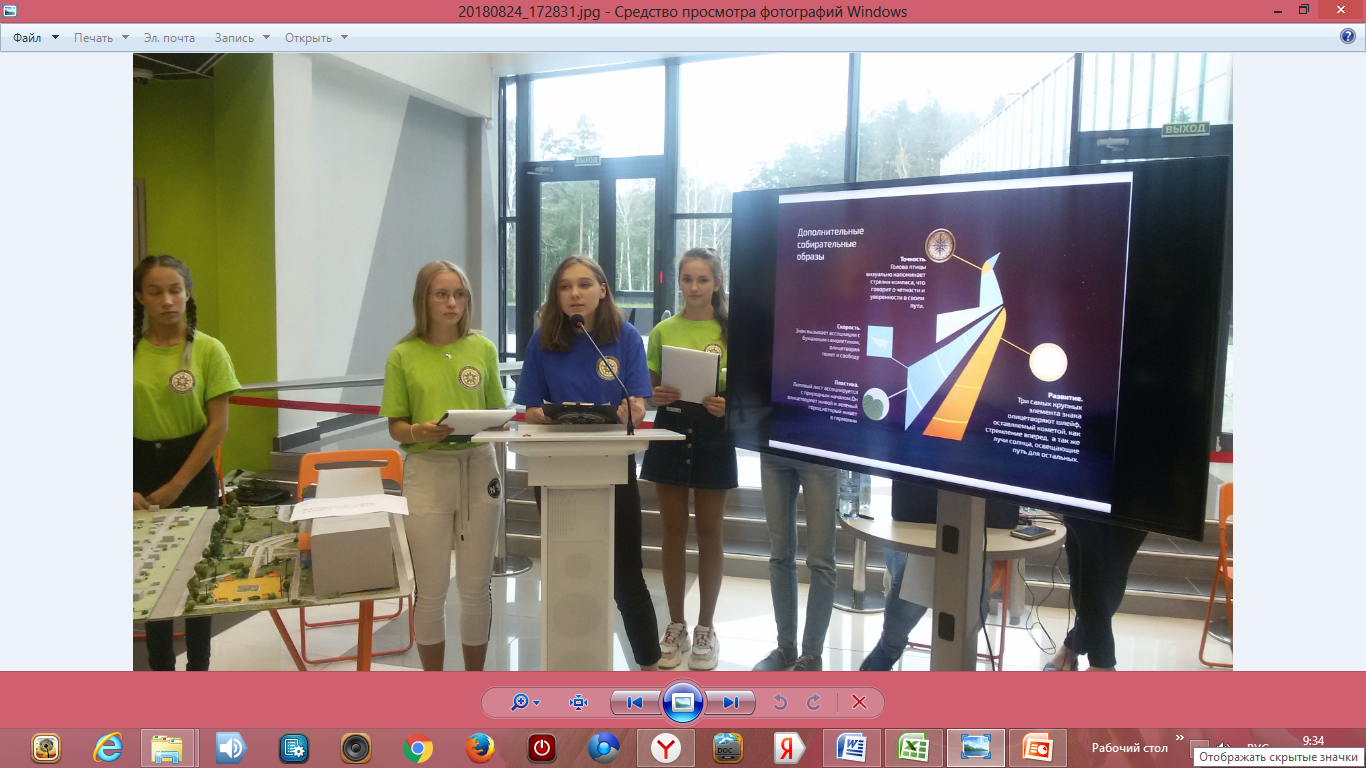 13
РАСПРЕДЕЛЕНИЕ ВЫПУСКНИКОВ ШКОЛ ПО УРОВНЯМ ОБРАЗОВАНИЯ И ИХ ПОСЛЕДУЮЩЕЕ ТРУДОУСТРОЙСТВО К КРУПНЫМ РАБОТОДАТЕЛЯМ.
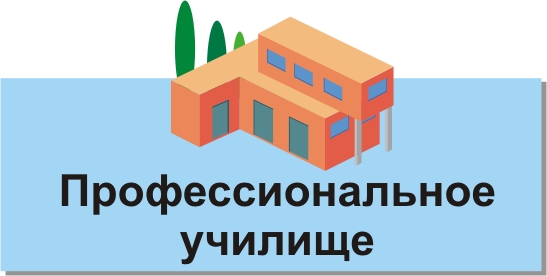 ТРУДОУСТРОЙСТВО
ВСАМК
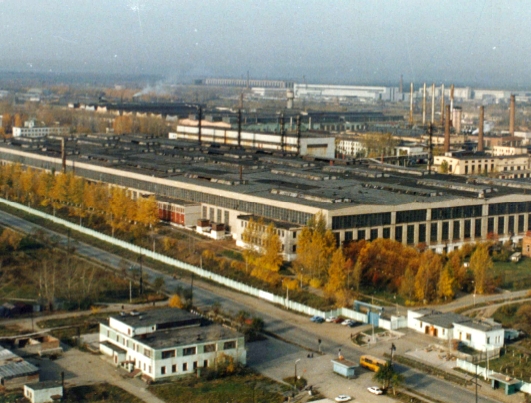 Школы
КОНТИНГЕНТ
30%
от МАХ !
20%
ВСМПО
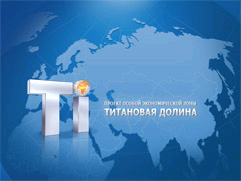 42 чел./ год СПО
30%
9 класс  
470 чел
ДОЛИНА
21%
49%
6000 рабочих
I курс/ВЫПУСК  
140 чел. 
(В.Салда)
99 чел. – УЗ
другого города
80%
50%
ВПО
технической
направленности
11 класс
210 чел.
25%
12%
112 чел./год  СПО
12 чел/год ВПО
102 чел.:(52+50)
25%
50%
88%
Не поступили
53 чел.
ВПО
НЕтехнической
направленности
105 чел.
90 чел. !!!
с инженерным техническим образованием остаются в другом городе
14
Мероприятия Программы сетевого взаимодействия НЕ ВЛИЯЮТ:
НА ПОВЫШЕНИЕ КАЧЕСТВА ОБРАЗОВАНИЯ
НА ФОРМИРОВАНИЕ КОНТИНГЕНТА ПРОФЕССИОНАЛЬНЫХ УЧЕБНЫХ ЗАВЕДЕНИЙ (КОЛЛЕДЖ, ФИЛИАЛ УрФУ)